Largs Campus Library
Information Literacy Skills - a whole school approach using:
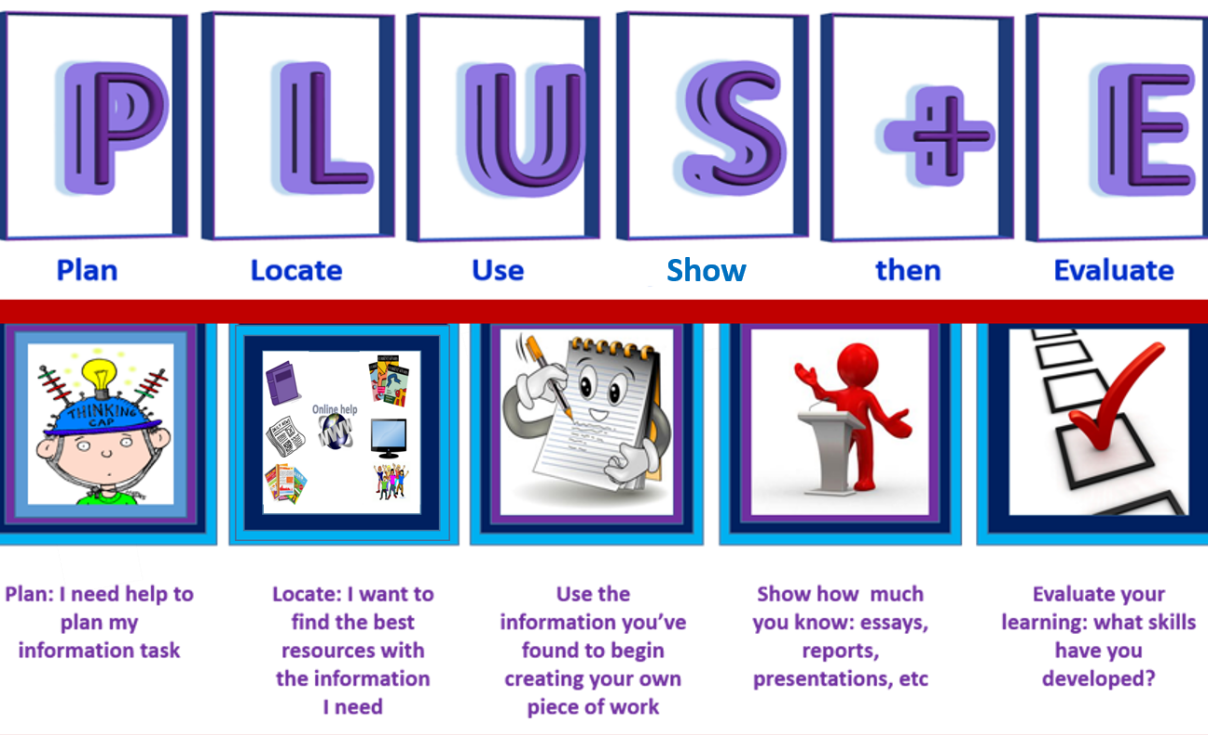 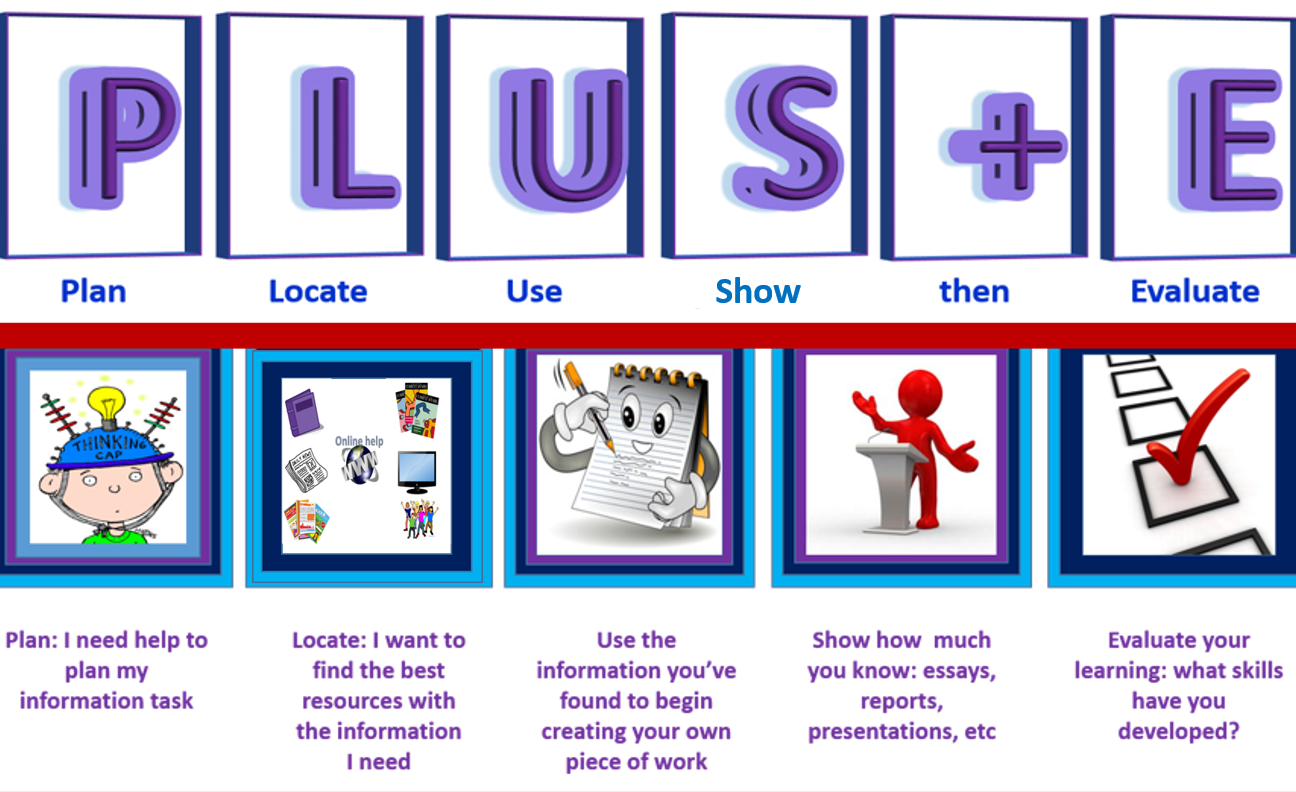 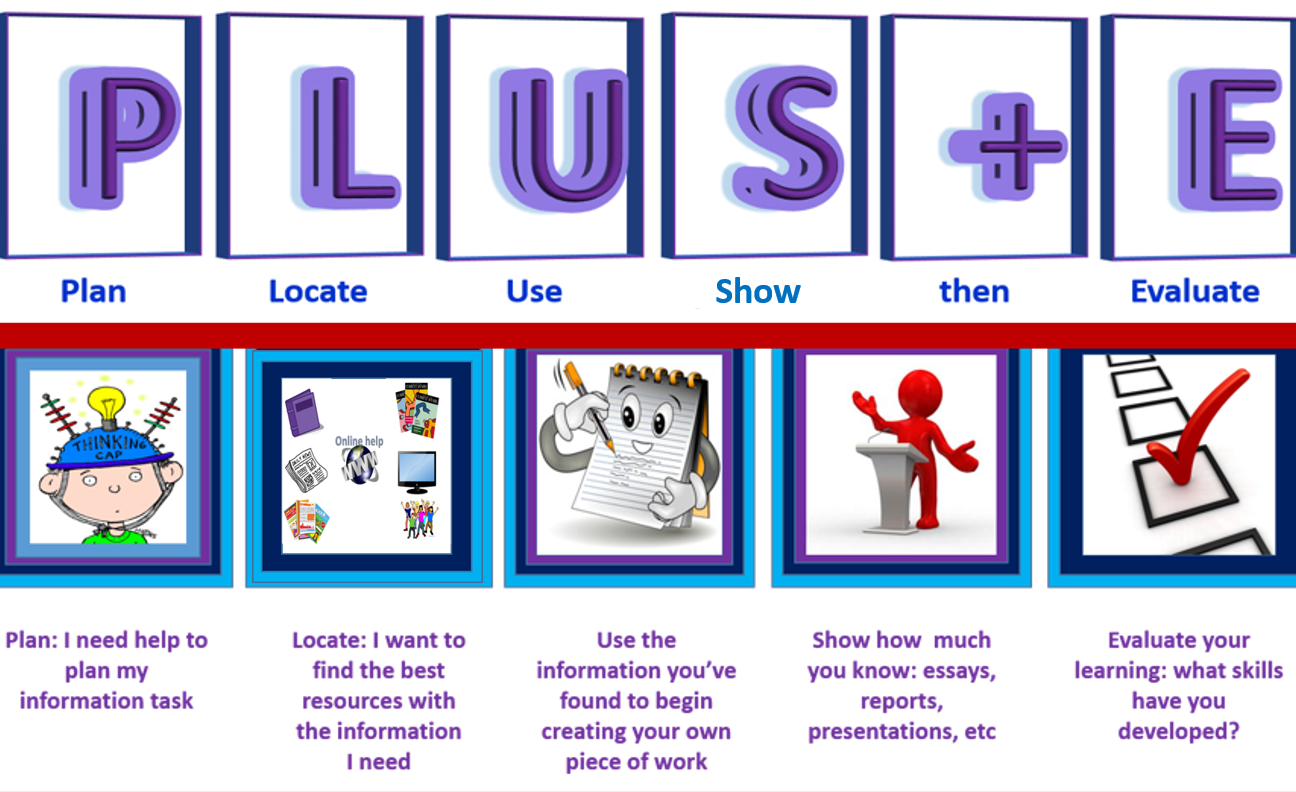 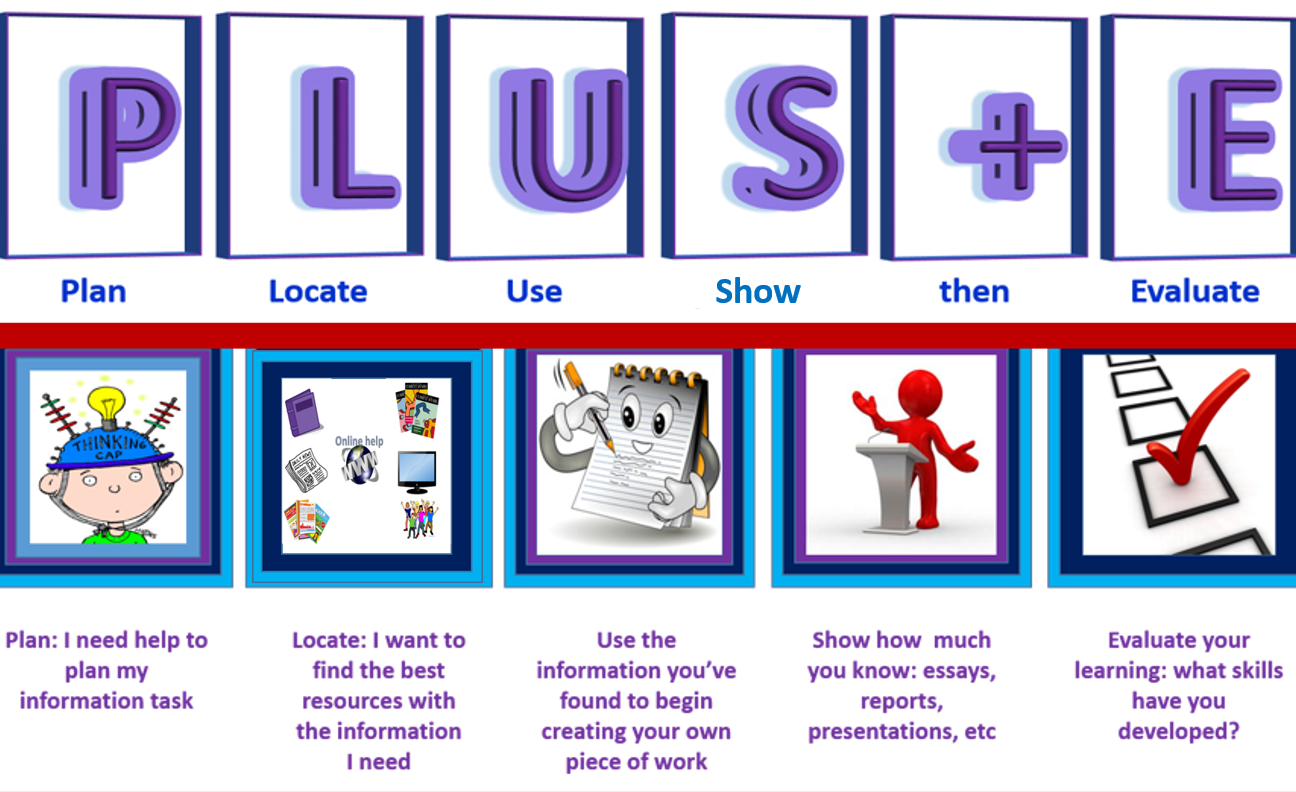 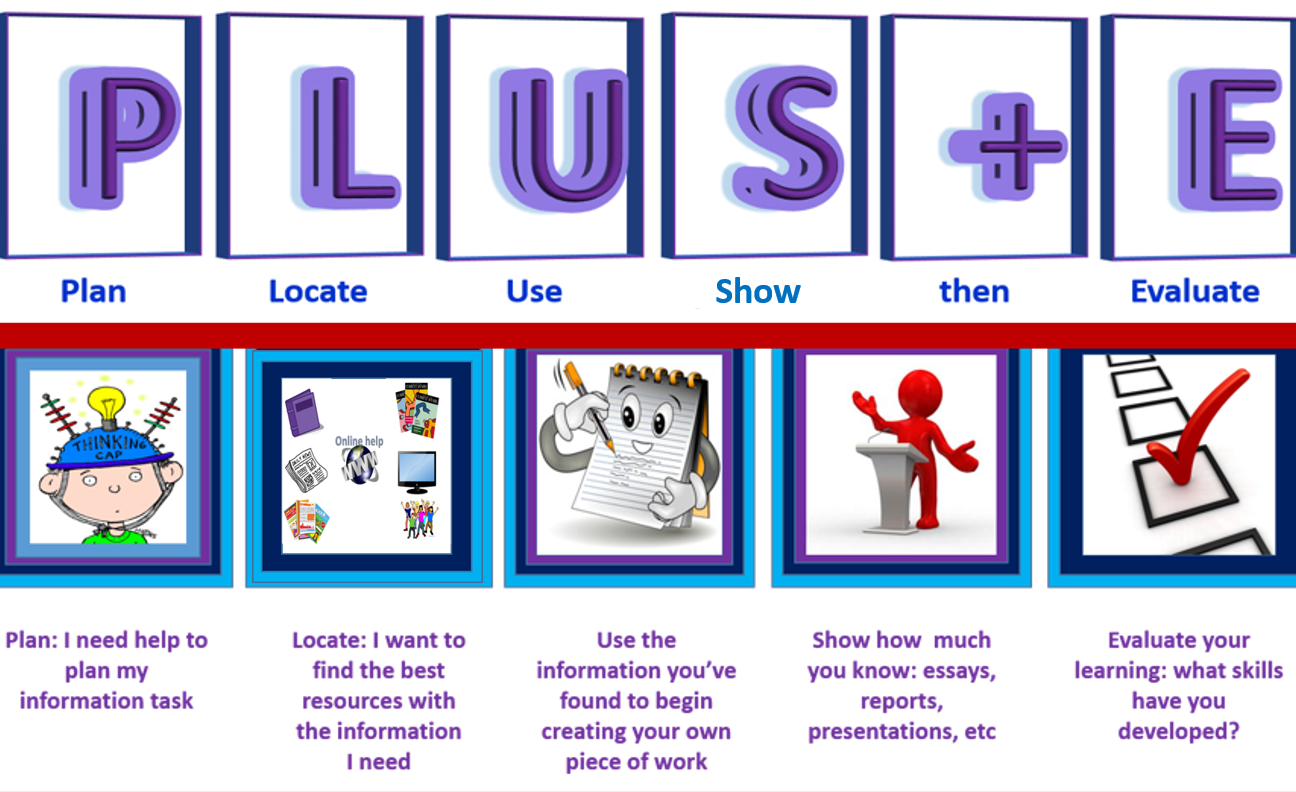 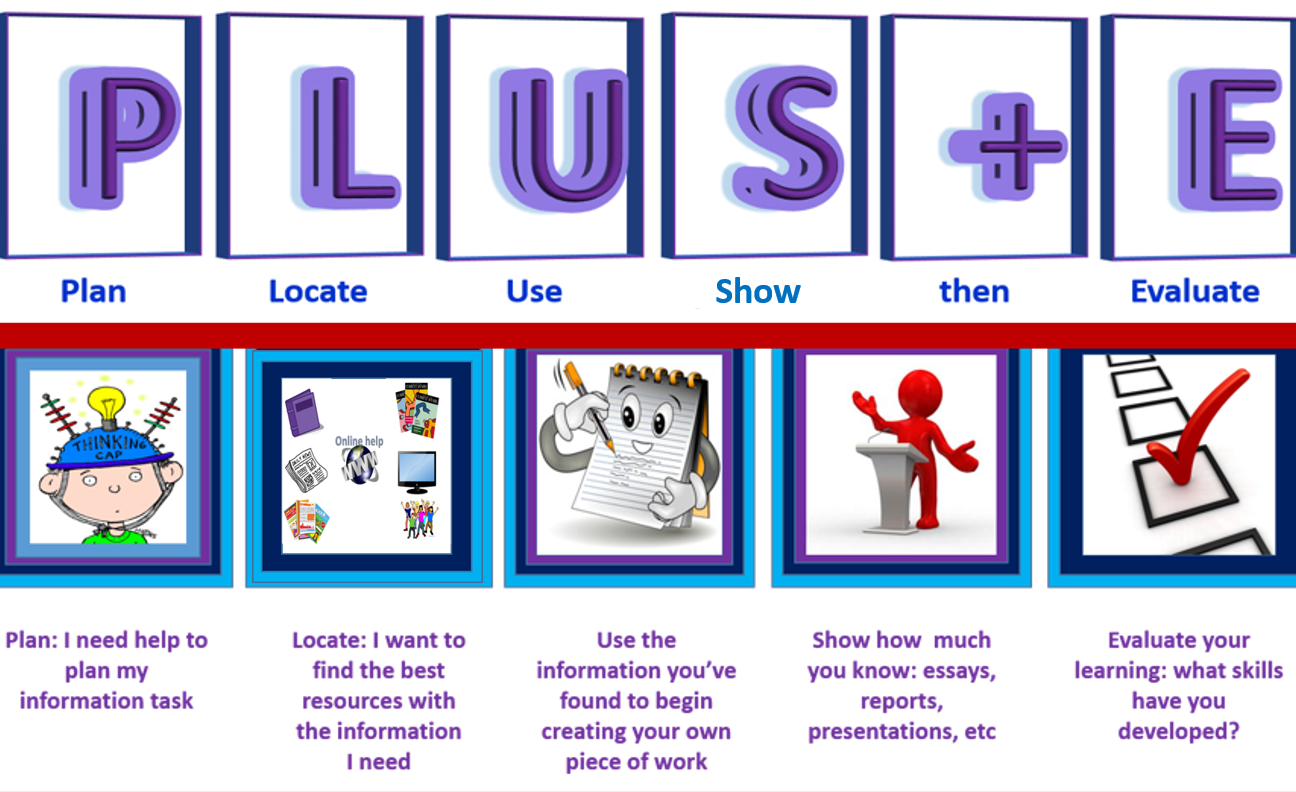 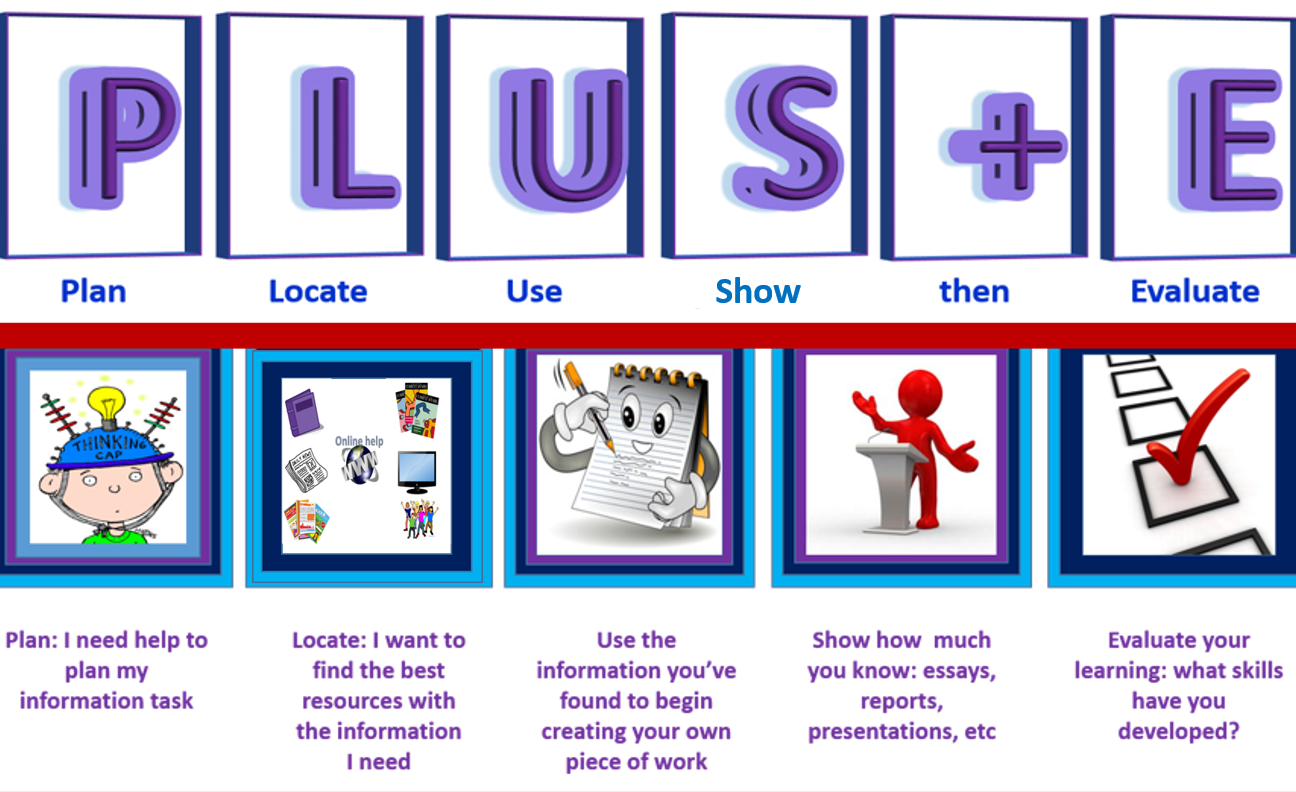 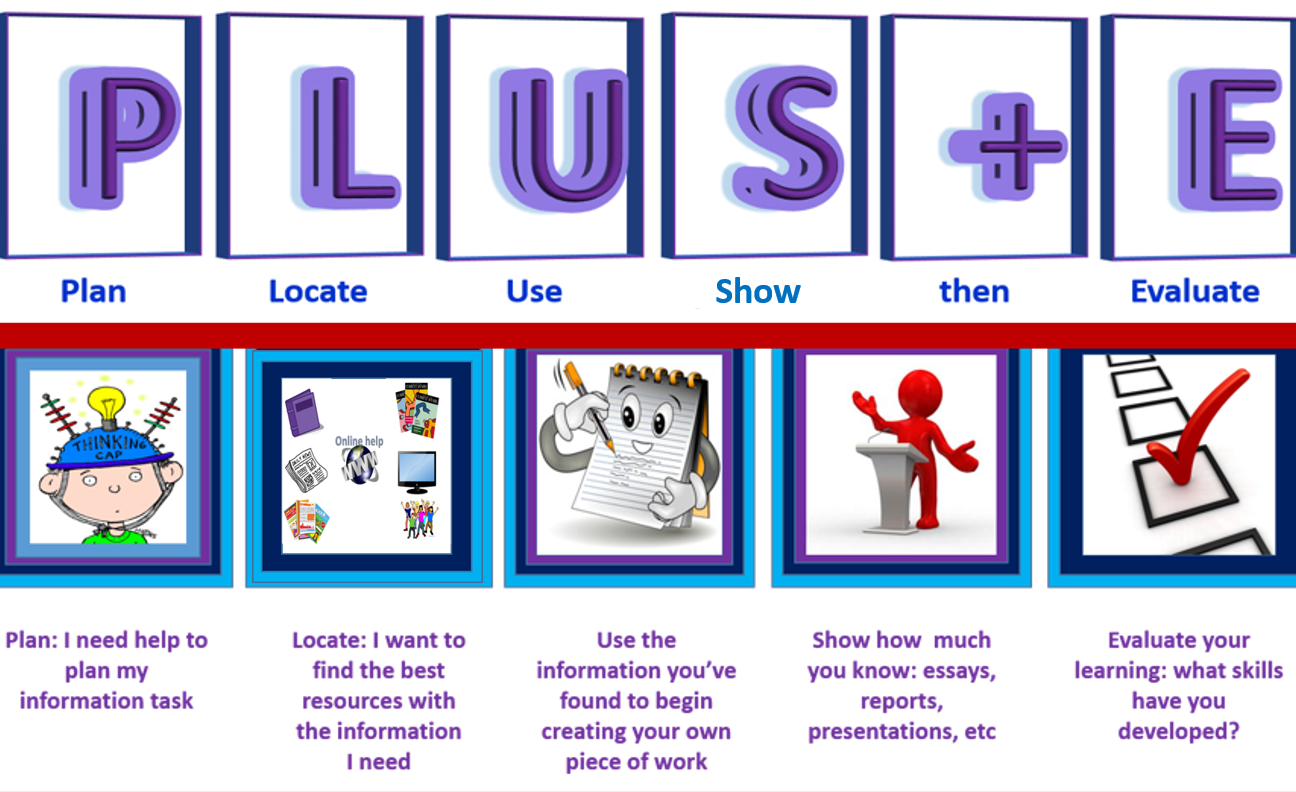 S1 RME
Festivals Investigation
1
Resources and Information Literacy model devised by Ms T M Newbury, Largs Campus library manager
Largs Campus Library
S1 RME
Festivals Investigation
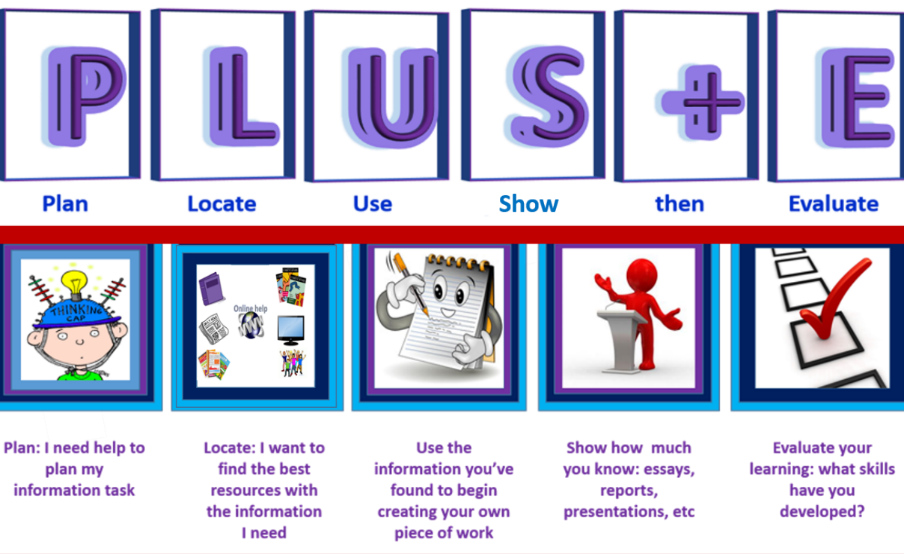 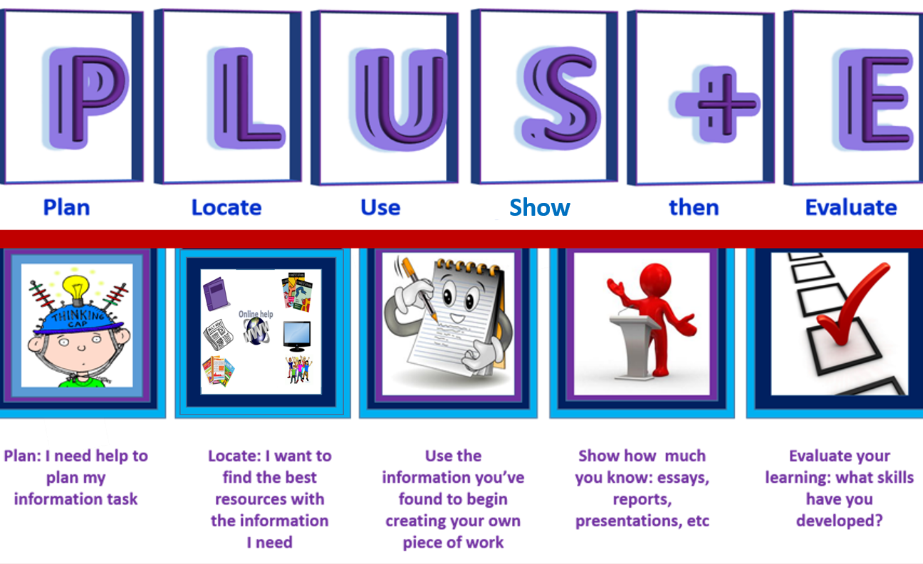 Lesson 1:
PLAN your Investigation (recap)
LOCATE the best resources for your Investigation; evaluating sources of information using the PARRC test
USE: compiling your bibliography
2
Resources and Information Literacy model devised by Ms T M Newbury, Largs Campus library manager
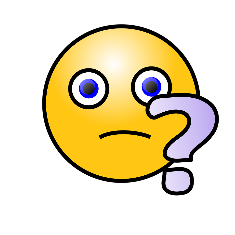 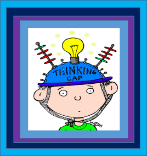 PLAN my research
Plan: understanding the task

“What am I being asked to do?”   - explaining your research task
Plan: time management skills

“How much time do I have to complete the task?”
Plan: prior knowledge

“what do I already know about this topic?”
Plan: deciding on keywords or subtopics

“What information do I still need to find?”
2
3
Subtopic Three:
Subtopic Two:
Subtopic One:
Subtopic Four:
Topic for Investigation:
Subtopic Six:
Subtopic Five:
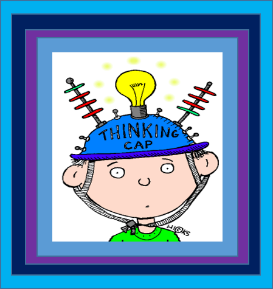 Plan: deciding on keywords or subtopics

“What information do I still need to find?”
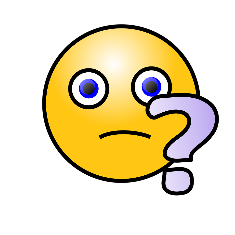 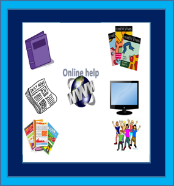 LOCATE: find useful resources
Which are the best resources to use for this research task?
Here is a reminder of different sources which people use when they need to find information. Which ones will be most useful for this particular investigation?
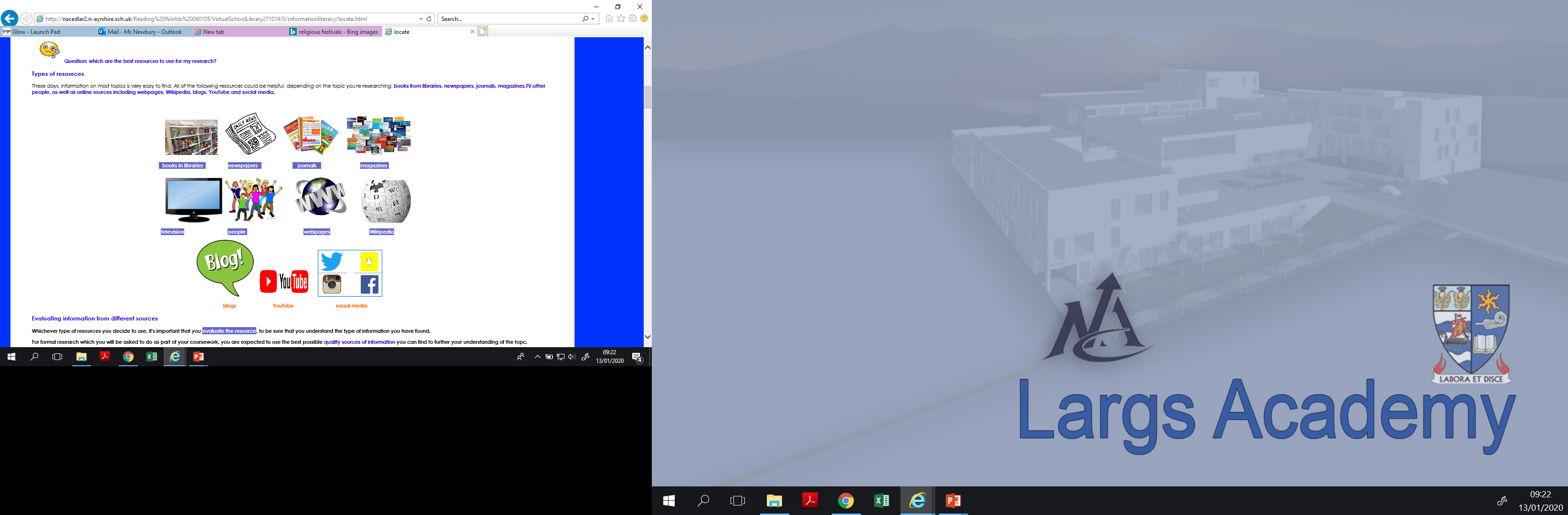 2
3
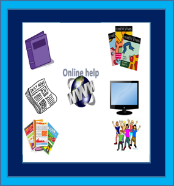 LOCATE: evaluate sources of information
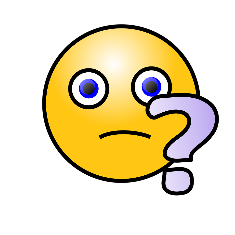 How do we know if the information is reliable?
For your investigation, you must make sure that you have found information which is:



Accurate

Fact, rather than opinion

Balanced, rather than giving just one point of view

Trustworthy

Written by someone who knows what they’re talking about

Written at a level, and in a style, that’s right for you
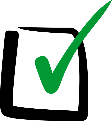 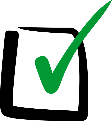 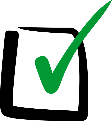 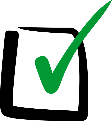 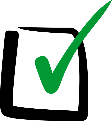 2
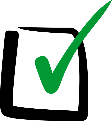 3
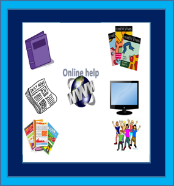 LOCATE: evaluate sources of information
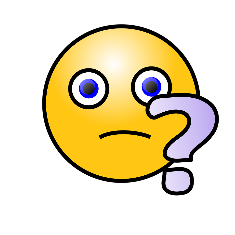 How do I know if the sources I’ve found will give me the information I need?
Before deciding to use a resource, you should always evaluate it

There are various ways to do this

At Largs Campus, we use the PARRC test……
2
3
Locate: 
evaluating sources of information
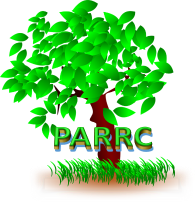 Largs Campus
 Library
The PARRC test
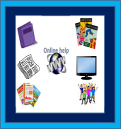 Use this checklist to evaluate any sources of information you have found. Once you have answered  the questions in each section, give each a score out of ten. Add up the scores to give an overall usefulness rating. If you do this for each resource, it will be easy to decide which are the most useful!
Purpose
Why does this source of information exist?
/10
To what extent can you trust this source of information ?
Accuracy
/10
Who has produced this information?
Responsibility
/10
Relevance
Does this resource provide the information I need?
/10
Currency
How up to date is the information?
/10
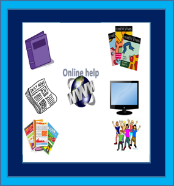 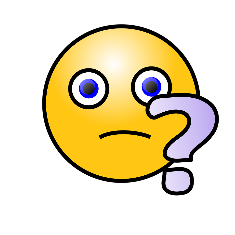 LOCATE: evaluate sources of information
How do I know if the sources I’ve found are suitable?
We will come back to look at the PARRC test later - for today, we will use books from the Campus Library to start our Investigation – we know that they are a trustworthy source and would score very highly in the PARRC test
Why does this source of information exist?
Purpose
Books in this Library have been chosen by the professional Librarian because they provide the type of information our learners need for investigations. Books are set out in a way that makes it easy to find the information required, and look at topics in an impartial and balanced way
Accuracy
To what extent can you trust this source of information ?
Most books in school libraries are produced by large educational publishers who employ specialist authors and experts to write their books. Books are proof-read and checked for accuracy before they are published
Responsibility
Who has produced this information?
It’s generally very easy to check who is responsible. The author and publisher’s names can be found on the covers, or on the title page inside. There is often a small biographical note about the author
Relevance
Does this resource provide the information I need?
Books from good publishers are written with the needs of learners in mind. They are written in language which can be easily understood. The information is well laid out, with a Contents Page and Index to help you find  the specific information you need
Currency
How up to date is the information?
3
It’s generally very easy to find out how up to date the information is. The page after the title page should include the year of publication
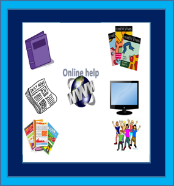 LOCATE: Finding books in the Library
Fact Books in libraries are organised using the Dewey Decimal System
Books are divided into 10 Main Sections:
000s – General Information (what we know)

100s – Philosophy and Psychology ( what we think)

200s – Religion (what we believe)

300s – Sociology (how we live with others in our society)

400s – Language (how we communicate with each other)

500s – Science (how things work(

600s  - Technology (how we use science to make things)

700s – Arts, Music and Sport (how we enjoy our leisure time)

800s – Literature – (how we express ourselves in writing)

900s – History, Geography, Biography (how we understand other ties, other places and other people)
3
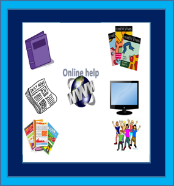 LOCATE: Finding books in the Library
Fact Books in libraries are organised using the Dewey Decimal System
200s – Religion (what we believe)


Within the 200s section, each religion has its own section.

One person within the group should take responsibility for finding relevant books

Even more important, is to put them back in the correct place for other groups to use
3
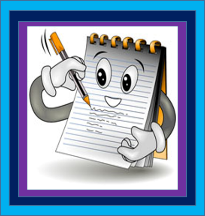 U
USE the information you’ve found
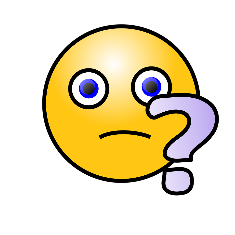 How do I use the information I’ve found?

To complete an Investigation, you need to provide a bibliography, a note of all the sources you used to find information

The grid below shows the information that you should include for books

Copy the punctuation in the heading: eg, capitals, lower case, inverted commas, etc
3
Largs Campus Library
S1 RME
Festivals Investigation
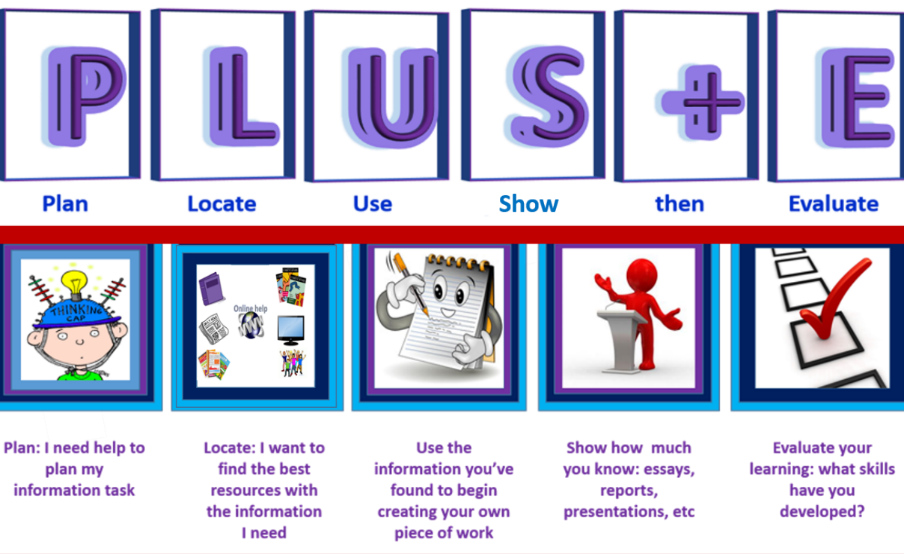 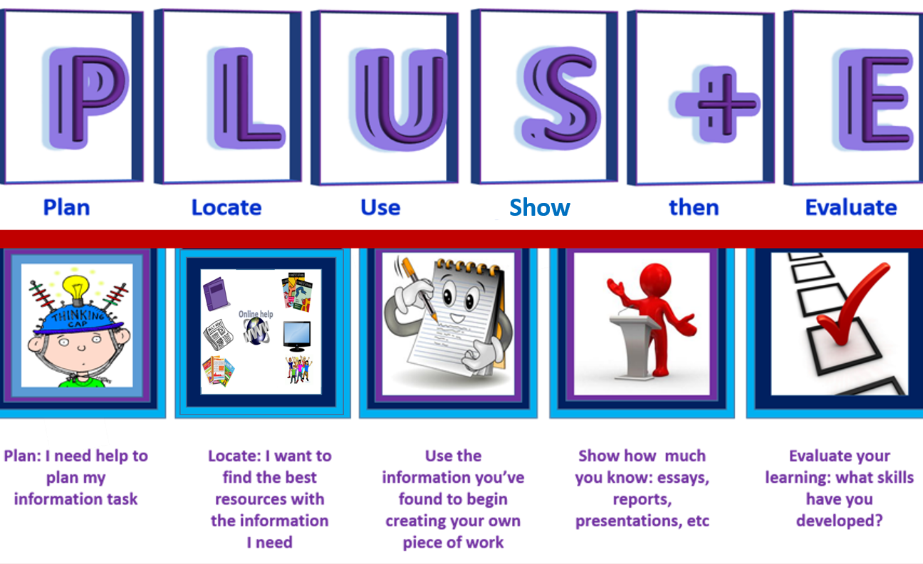 Lesson 2:
More on Evaluating sources of information
13
Resources and Information Literacy model devised by Ms T M Newbury, Largs Campus library manager
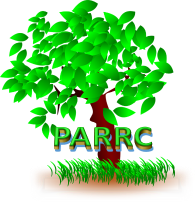 Largs Campus Library
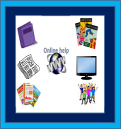 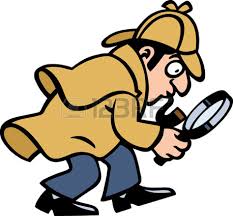 Using the PARRC test
Locate: 
evaluating sources
of information
Be an Internet Detective
Use this page to evaluate  sources of online information. Remember that it is important to do this before deciding whether or not to trust the information. Remember that you can only use reliable information for your investigation
Who has produced this information?
Responsibility
What can you find out about the creator of this website? Is it an individual person, or an organisation? Remember to look for About Us or Contact Us, usually at the bottom of the page. What can you find out about the person or people who wrote the actual  information?
Purpose
Why has this source of information been created?
Why do you think the authors created this source of information?  What will they gain from doing this? - remember – most information on the world wide web is available free. What are the creators trying to do – teach?  sell?  persuade, entertain?
Accuracy
To what extent can you trust this source of information?
How do you know you can trust this information? Can it be verified in other sources?  Does the information seem balanced? Have you found mistakes – spelling or grammatical errors, or information that you know is wrong?
Relevance
Does this resource provide the information you need?
Does this source provide the specific information you need? Is it easy to find?
Can you understand the information you’ve found - Is it at an appropriate level (i.e. not too simple, or aimed at an older audience)?
Currency
Is it important that the information on your topic is up to date? When was the information made available? (published, uploaded or posted?) Has the information been revised or updated since then?
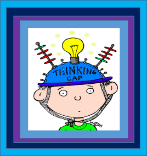 Evaluating Online Information
This week, you have the opportunity to use the Library’s IT area to look for information for your Festivals Investigation

Don’t forget to use the PARRC test to evaluate any resources you plan to use

Record details of this website for your bibliography
2
3
Largs Campus Library
S1 RME
Festivals Investigation
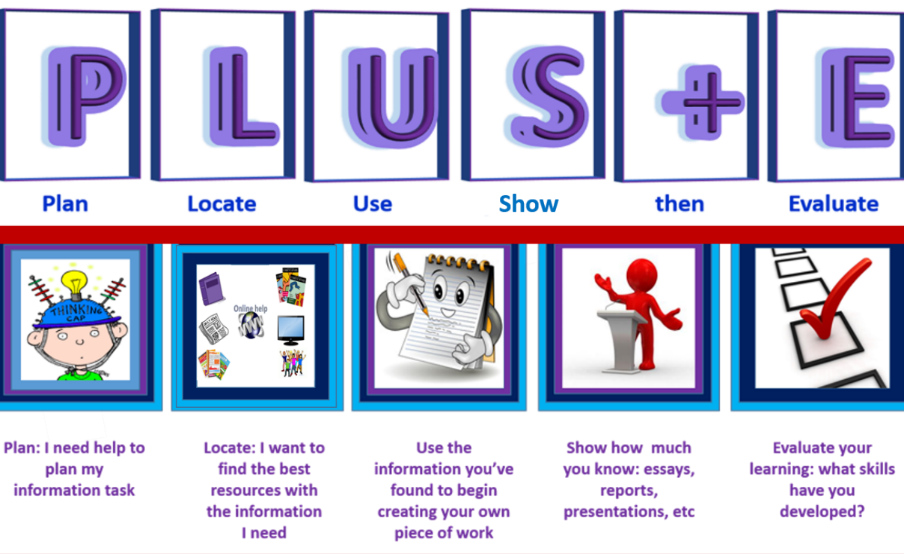 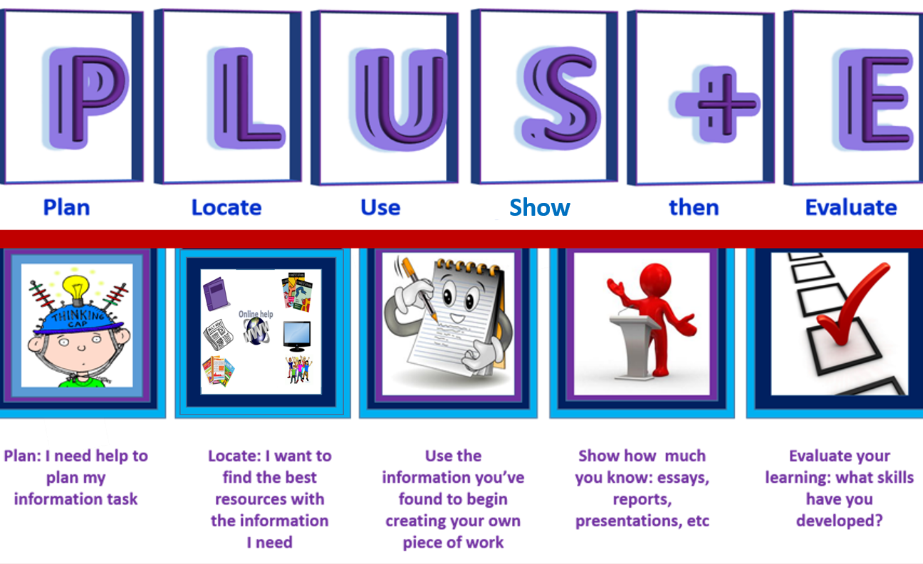 Lesson 3:
Using the Virtual School Library
16
Resources and Information Literacy model devised by Ms T M Newbury, Largs Campus library manager
Largs Campus Library
S1 RME
Festivals Investigation
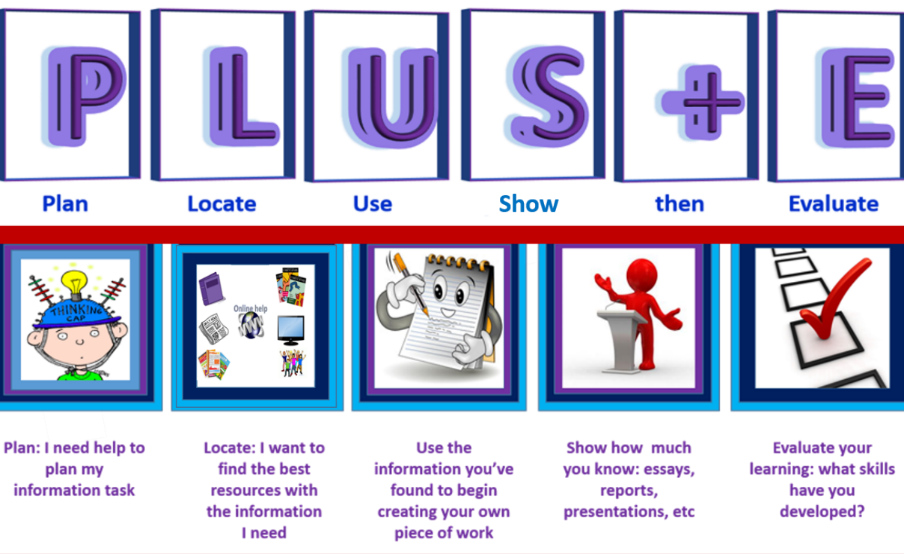 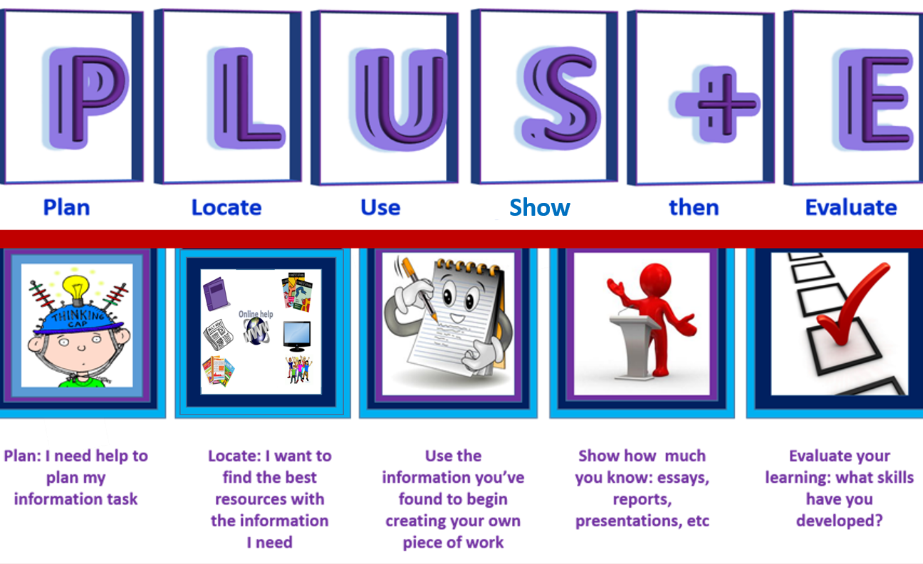 Lesson 4:
USE: developing skills for effective
note making
17
Resources and Information Literacy model devised by Ms T M Newbury, Largs Campus library manager
Sum up what you’ve learned here (use bullet points)
header
Your name: Ms Newbury, Largs Campus Library
Date: 7th December 2018
Topic researched: The Cornell Notemaking System
Resource used: www.goodnotes.com
use right hand section for brief notes – essential information only

use shortcuts

make sure you understand it
sum up what you’ve learned in left hand column

using bullet points only,  explain what you’ve learned
use bottom section for this

write in sentences & explain it in your own way
If you can’t, ask for help or use another resource
excellent technique: 
   encourages you to engage with information – think, not just copy out


widely used in universities and schools
summing up your information
System based around resource with 4 different areas 
each for different type of information
biggest section  for your notes on information you’ve found- requires you to read carefully first to decide on most relevant information and most important points: key ideas, dates, people, places; any information underlined, stressed, repeated
keep information short – limited space
Grammar & punctuation not important at this point
Use shortcuts if u can: abbreviations, symbols, etc – as long as u will understand them l8r!
Left hand column is 2 sum up ur learning – key points only: What have I actually learned about this topic?
BULLET POINTS ONLY
Good preparation for presenting your information – summary of your knowledge
now cover large section –you don’t need this any more!
using bullet points only expand on these in essay or presentation 2 explain what u know
Use bottom section for this
Very important – this needs to be your own words -  If you’re not able to understand what you’ve read, ask 4 hlp, or use other resource
Why use this?
encourages u to reflect on what you’ve read
actively engage with info
passive note-making – just copying out  - you don’t learn anything !  
Highly recommended - used across world by university & high school students
notes on the information
you’ve found
Use this section to explain what you’ve learned in your own words
showing how much you now know
The Cornell note making system has been used in schools and universities across the world for many years. It is a recommended  approach, because it  encourages students to engage actively with information they need for research. It is based around a resource (paper, or online) divided into 4 sections. The largest section is used to note down relevant information. You need to keep your notes brief, because there’s not much space. You use the left hand to sum up the information using bullet points;  it’s an even smaller section to encourage you to note down only what is essential. The section at the bottom is where you explain the topic in your own way, using only the bullet points on the left hand column to remind you. It’s very important to use your own words, to show how much you’ve understood the topic.
Use : the information you’ve found
Making good notes using the Cornell method
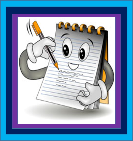 Make your notes in the large section below:
Sum up what you’ve learned here
(use bullet points)
Your name:
Date: 
Topic researched: 
Resource used:
key ideas (main points in the text)
Any important dates, people places mentioned
Any information underlined, stressed, repeated
Any statistical information, charts, graphs
Diagrams and pictures
______________________________________________________________________________________________________________________________________________________________________________________________________________________________________________________________________________________________________________________________________________________________________________________________________________________________________________________________________________________________________________________________________________________________________________________________________________
Use this section to explain what you’ve learned in your own words
Largs Campus Library
S1 RME
Festivals Investigation
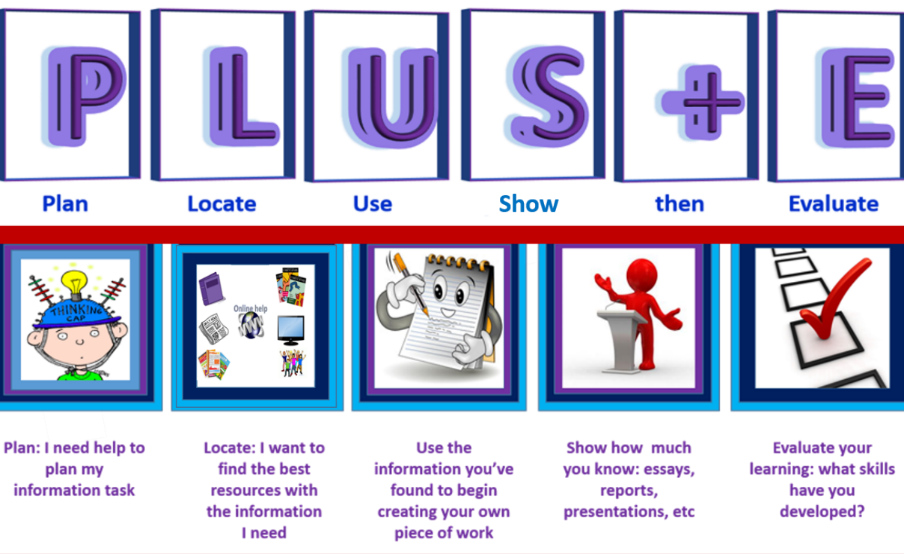 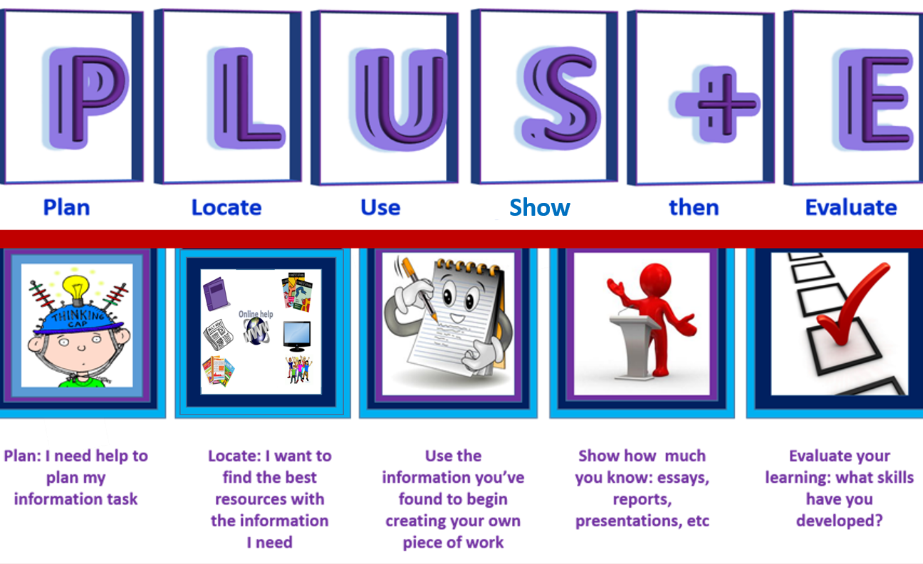 Lesson 5:
USE: identifying and avoiding plagiarism
20
Resources and Information Literacy model devised by Ms T M Newbury, Largs Campus library manager
Largs Campus Library
S1 RME
Festivals Investigation
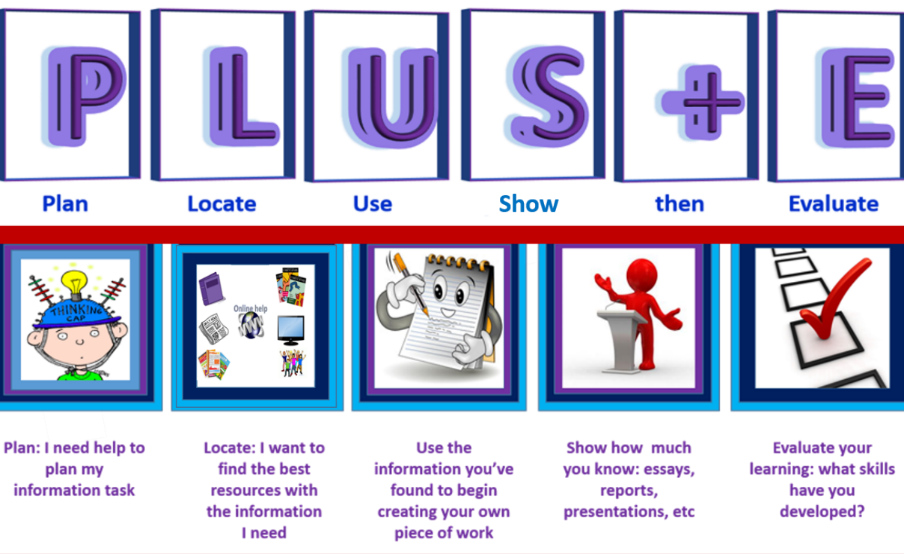 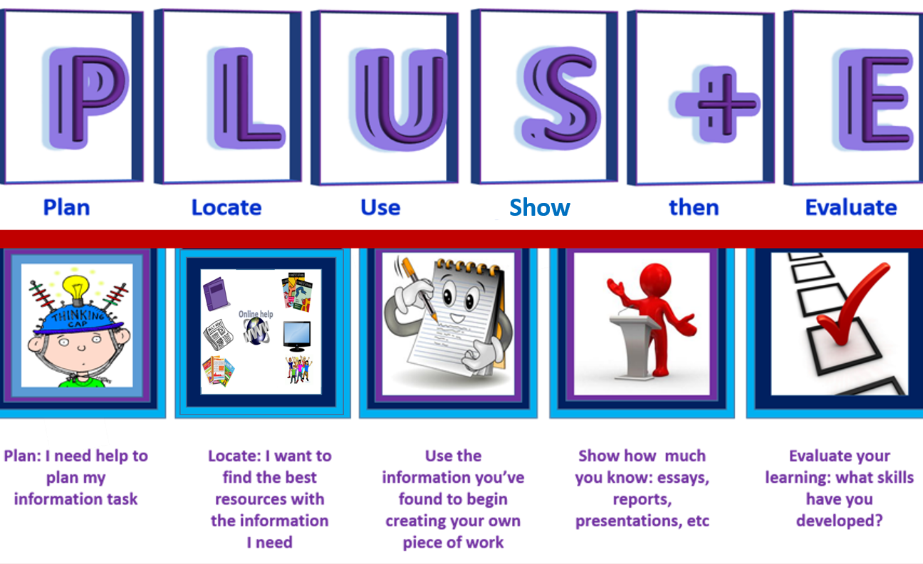 Lesson 6:
SHOW: presenting your findings
21
Resources and Information Literacy model devised by Ms T M Newbury, Largs Campus library manager
Largs Campus Library
S1 RME
Festivals Investigation
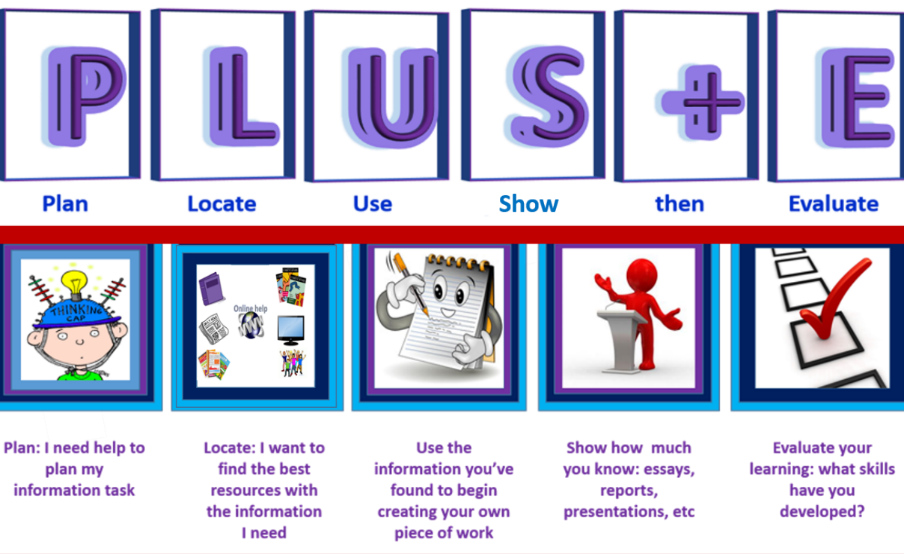 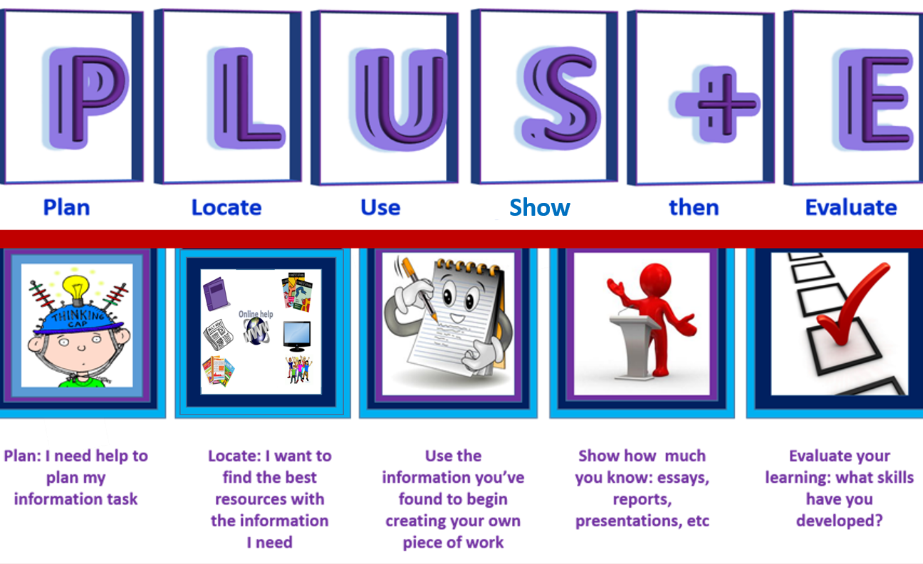 Lesson 7:
USE: completing your bibliography
22
Resources and Information Literacy model devised by Ms T M Newbury, Largs Campus library manager
Use : the information you’ve found
Noting all your sources in your Bibliography
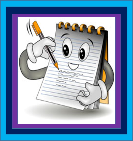 Copy the punctuation in the heading: eg, capitals, lower case, inverted commas, etc
Largs Academy
Virtual School Library
Largs Campus Library
S1 RME
Festivals Investigation
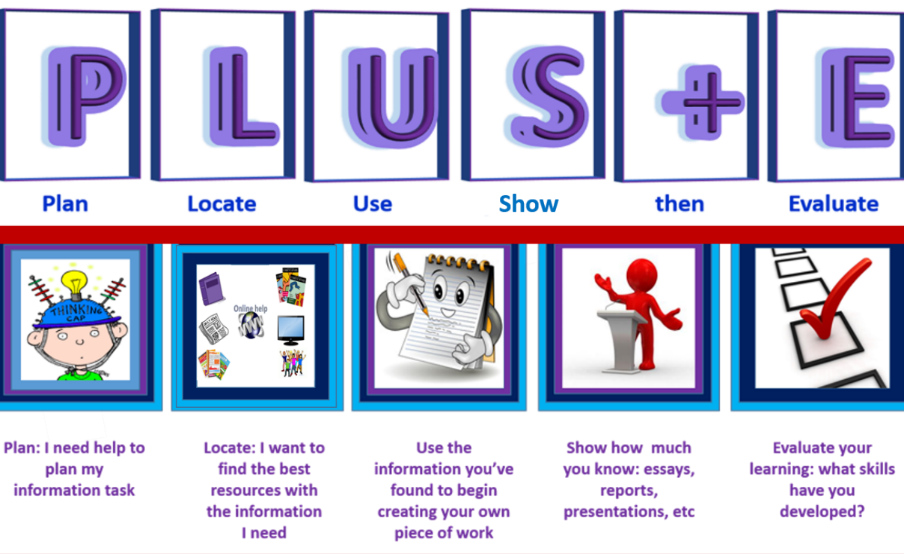 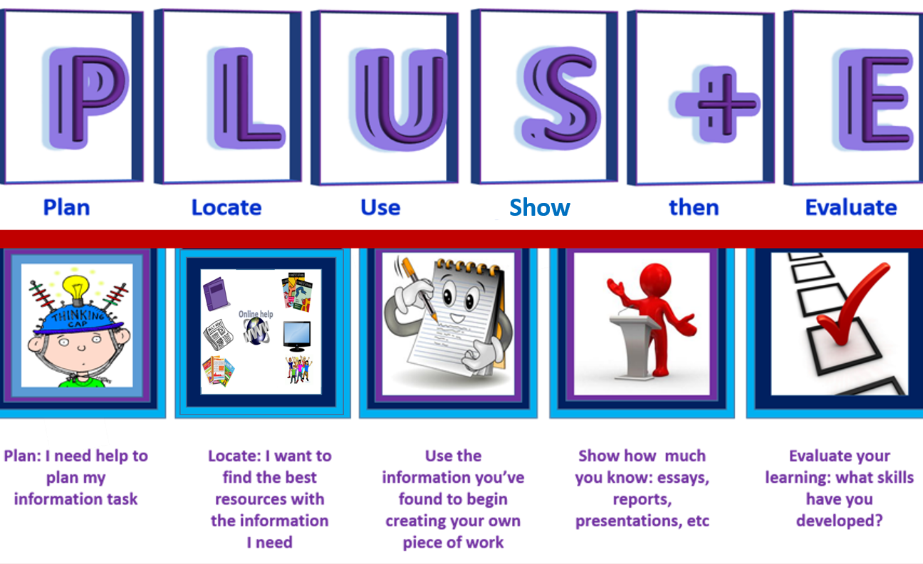 Lesson 8:
EVALUATE your research skills
24
Resources and Information Literacy model devised by Ms T M Newbury, Largs Campus library manager
Locate: 
evaluating sources of information
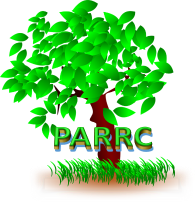 Largs Campus
 Library
The PARRC test
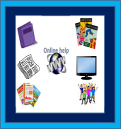 Use this checklist to evaluate any sources of information you have found. Once you have answered  the questions in each section, give each a score out of ten. Add up the scores to give an overall usefulness rating. If you do this for each resource, it will be easy to decide which are the most useful!
Purpose
Why does this source of information exist?
/10
To what extent can you trust this source of information ?
Accuracy
/10
Who has produced this information?
Responsibility
/10
Relevance
Does this resource provide the information I need?
/10
Currency
How up to date is the information?
/10
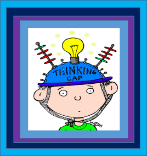 Lesson 3
2
3
Use : the information you’ve found
Making good notes using the Cornell method
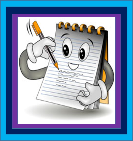 Make your notes in the large section below:
Sum up what you’ve learned here
(use bullet points)
Your name:
Date: 
Topic researched: 
Resource used:
key ideas (main points in the text)
Any important dates, people places mentioned
Any information underlined, stressed, repeated
Any statistical information, charts, graphs
Diagrams and pictures
______________________________________________________________________________________________________________________________________________________________________________________________________________________________________________________________________________________________________________________________________________________________________________________________________________________________________________________________________________________________________________________________________________________________________________________________________________
Use this section to explain what you’ve learned in your own words
Use : the information you’ve found
Making good notes using the Cornell method
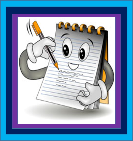 Make your notes in the large section below:
Sum up what you’ve learned here
(use bullet points)
Your name:
Date: 
Topic researched: 
Resource used:
key ideas (main points in the text)
Any important dates, people places mentioned
Any information underlined, stressed, repeated
Any statistical information, charts, graphs
Diagrams and pictures
______________________________________________________________________________________________________________________________________________________________________________________________________________________________________________________________________________________________________________________________________________________________________________________________________________________________________________________________________________________________________________________________________________________________________________________________________________
Use this section to explain what you’ve learned in your own words
Use : the information you’ve found
Making good notes using the Cornell method
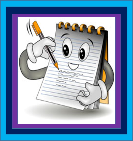 Make your notes in the large section below:
Sum up what you’ve learned here
(use bullet points)
Your name:
Date: 
Topic researched: 
Resource used:
key ideas (main points in the text)
Any important dates, people places mentioned
Any information underlined, stressed, repeated
Any statistical information, charts, graphs
Diagrams and pictures
______________________________________________________________________________________________________________________________________________________________________________________________________________________________________________________________________________________________________________________________________________________________________________________________________________________________________________________________________________________________________________________________________________________________________________________________________________
Use this section to explain what you’ve learned in your own words
Use : the information you’ve found
Making good notes using the Cornell method
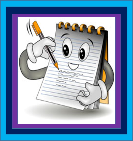 Make your notes in the large section below:
Sum up what you’ve learned here
(use bullet points)
Your name:
Date: 
Topic researched: 
Resource used:
key ideas (main points in the text)
Any important dates, people places mentioned
Any information underlined, stressed, repeated
Any statistical information, charts, graphs
Diagrams and pictures
______________________________________________________________________________________________________________________________________________________________________________________________________________________________________________________________________________________________________________________________________________________________________________________________________________________________________________________________________________________________________________________________________________________________________________________________________________
Use this section to explain what you’ve learned in your own words
Use : the information you’ve found
Making good notes using the Cornell method
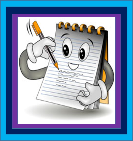 Make your notes in the large section below:
Sum up what you’ve learned here
(use bullet points)
Your name:
Date: 
Topic researched: 
Resource used:
key ideas (main points in the text)
Any important dates, people places mentioned
Any information underlined, stressed, repeated
Any statistical information, charts, graphs
Diagrams and pictures
______________________________________________________________________________________________________________________________________________________________________________________________________________________________________________________________________________________________________________________________________________________________________________________________________________________________________________________________________________________________________________________________________________________________________________________________________________
Use this section to explain what you’ve learned in your own words
Use : the information you’ve found
Noting all your sources in your Bibliography
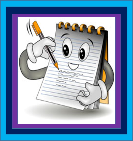 Copy the punctuation in the heading: eg, capitals, lower case, inverted commas, etc
Largs Academy
Virtual School Library